WRMP Options……………….Water Demand Management Options
Showcard 4
Water Demand Management
Explanation
A: Meter optants
Customers who have a metered supply are generally more water efficient as they are more water aware.  Through increased promotion of metering we can encourage a greater number of customers to opt for a water meter
B: Metering on change of occupancy
The WReN supply areas cannot universally meter all customers as this is only permitted in areas the Environment Agency classify as water stressed. However, we can increase the number of metered customers by installing a meter into every property which is sold
C: Supply pipe renewal
Customers are responsible for their supply pipe from the property boundary to the point of supply.  Water is wasted through leaks from these pipes. Increased investment would allow identification and replacement of leaking supply pipes
D: Water efficiency (providing water saving products)
Both commercial and domestic customers can benefit from water audits and installation of water saving products, such as shower regulators and low flush cistern devices
E: Consumption data
By providing customers with information on how much they use vs. how much other consumers use it raises awareness of how they compare and encourages them to take action to reduce use. This can be through an online portal or app
F: Commercial water efficiency
Audits and / or internal leakage detection/fixing
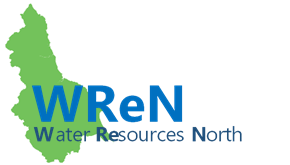 1
WRMP Options……………….Distribution Management Options
Showcard 4
Distribution Management
Explanation
A: Leakage
All water companies have an annual leakage target they must meet. By investing in increased leakage detection activity, leakage can be reduced beyond current targets
B: Mains replacement
Replacing aging mains pipes to reduce the number of bursts. Old pipes generally result in more bursts, replacing those mains that lose the most water through bursts will reduce the volume of water put into supply
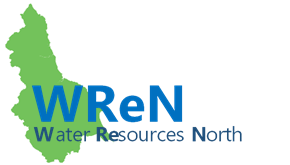 2
WRMP Options……………….Resources Management Options
Showcard 4
Resources Management
Explanation
A: Extension of existing water treatment works
Increasing the capacity of existing works can increase the volume of water treated and available for supply
B: Reservoir (dam or embankment raising)
Increasing reservoir capacity provides additional storage of water and increases the volume available for supply
C: Reservoir Desilting
Over time silt accumulates at the bottom of reservoirs taking up capacity. Removal of this silt increases storage and therefore the volume of water available
D: Desalination
Increased water supply could be provided by constructing a desalination plant. This would treat sea water and increase the water available for supply
E: Increased Abstraction
Supply can be increased by applying for licenses to abstract from new river / groundwater sources or apply for an increase to an existing river / groundwater sources. This may require additional investment in increased treatment work capacity
F: Water Transfers
Transfer water between water companies in our region or between neighbouring regions.  This will require investment in new infrastructure
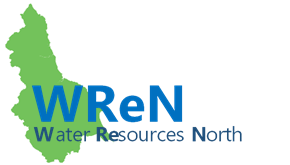 3
Drainage Water Management ………..wastewater escape consequences
Showcard 4
Wastewater escape consequences
A: Flooding of infrastructure like major roads, hospitals
B: Indoor flooding
C: Pollution leading to dead fish in rivers
D: Potential to make people and animals who go in river and sea water poorly
E: Algae choking plant and wildlife
F: Outdoor flooding
G: Litter in rivers and the sea
H: Water company fines for pollution or poor river and bathing water quality
I: Slow drainage due to blocked drains
J: Bad smells due to blocked drains
K: Temporary loss of use of rivers and the sea for activities like swimming, surfing and paddling
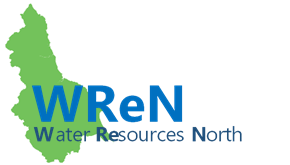 4
Showcard 4
5
Showcard 4
6